“It’s the Economy Stupid!” Public Economic Perceptions and Presidential Approval Rating
Abigail Farley
Hypothesis and reason for study
Hypothesis: How does public economic perception effect presidential approval? 
Why focus on presidential approval instead of Congress?
Why public economic perception?
Why this question?
What this is and isn’t
What this is:
Inquiry into a possible connection. 
What this isn’t:
Not trying to predict an election. 
Economic reality doesn’t matter.
Not a judge of a president.
Literature
Literature on a similar topic discussed:
Presidential approval
Public perception of the economy 
How people gain information
Partisanship
Presidential approval
Presidential approval from Truman to Biden












Gallup. (n.d.). Presidential Job Approval Center. Retrieved March 6, 2024, from Gallup: https://news.gallup.com/interactives/507569/presidential-job-approval-center.aspx
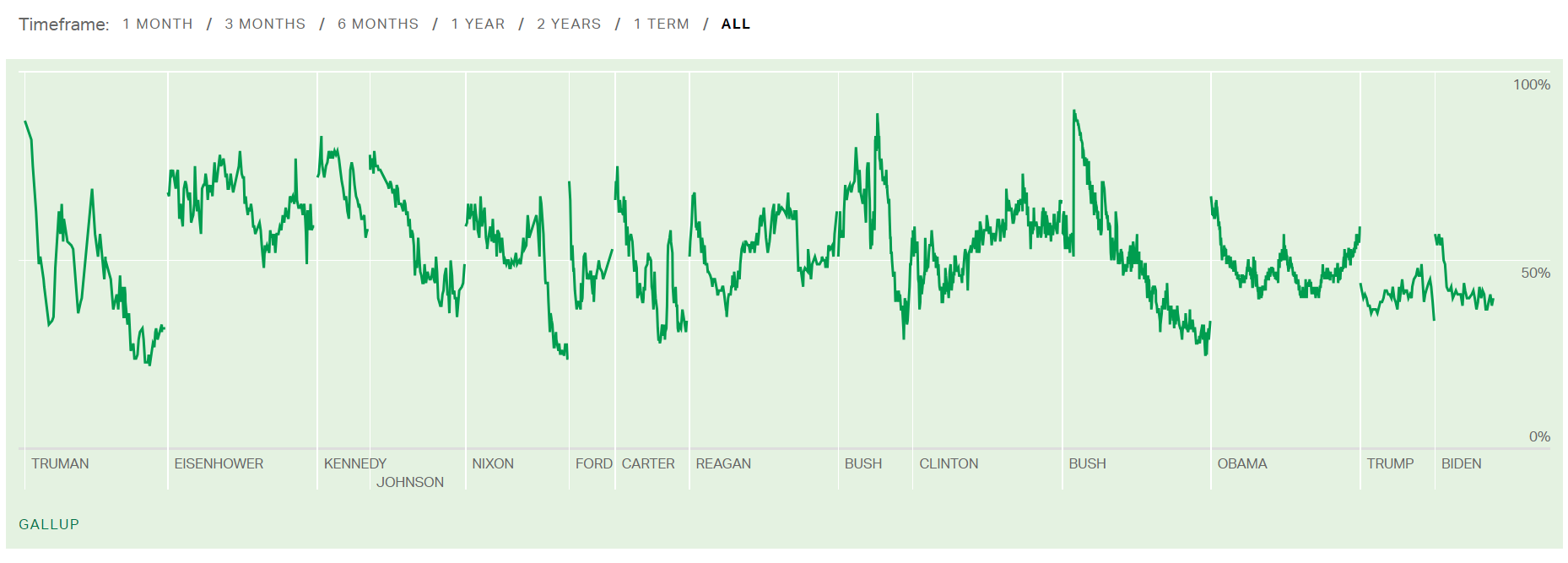 Economic perception
Gallup Consumer price index from 1996 to 2024

















Gallup. (n.d.). Economy. Retrieved April 1, 2024, from Gallup: https://news.gallup.com/poll/1609/consumer-views-economy.aspx
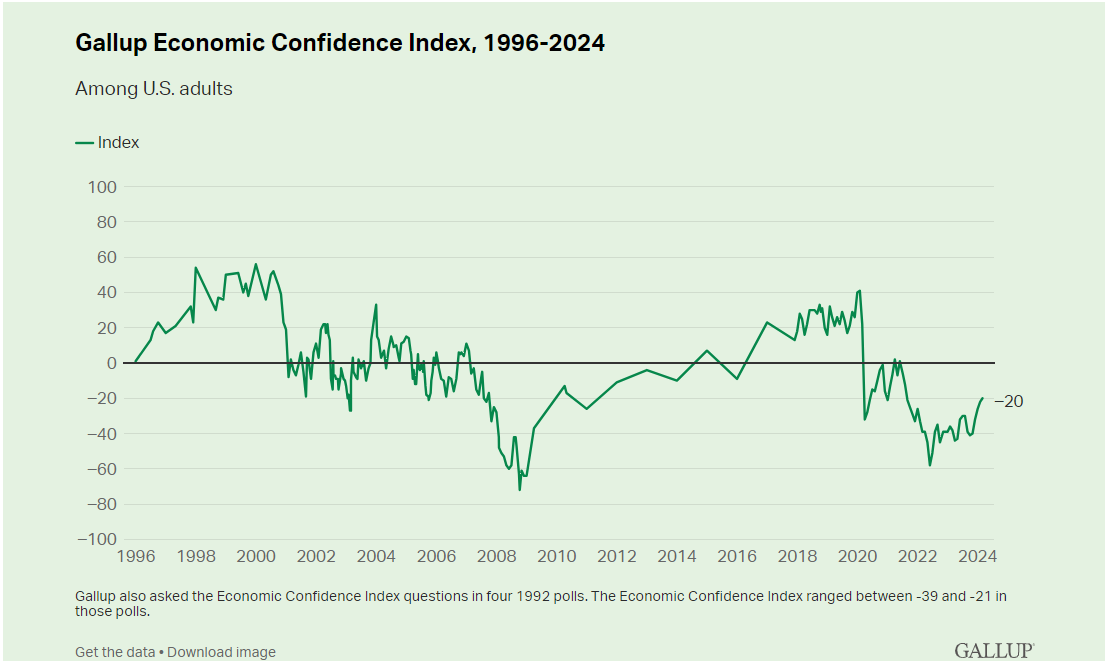 Importance of the economy
The economy as a top issue from 2001-2024














Gallup. (n.d.). Most Important Problem. Retrieved April 3, 2024, from Gallup: https://news.gallup.com/poll/1675/most-important-problem.aspx
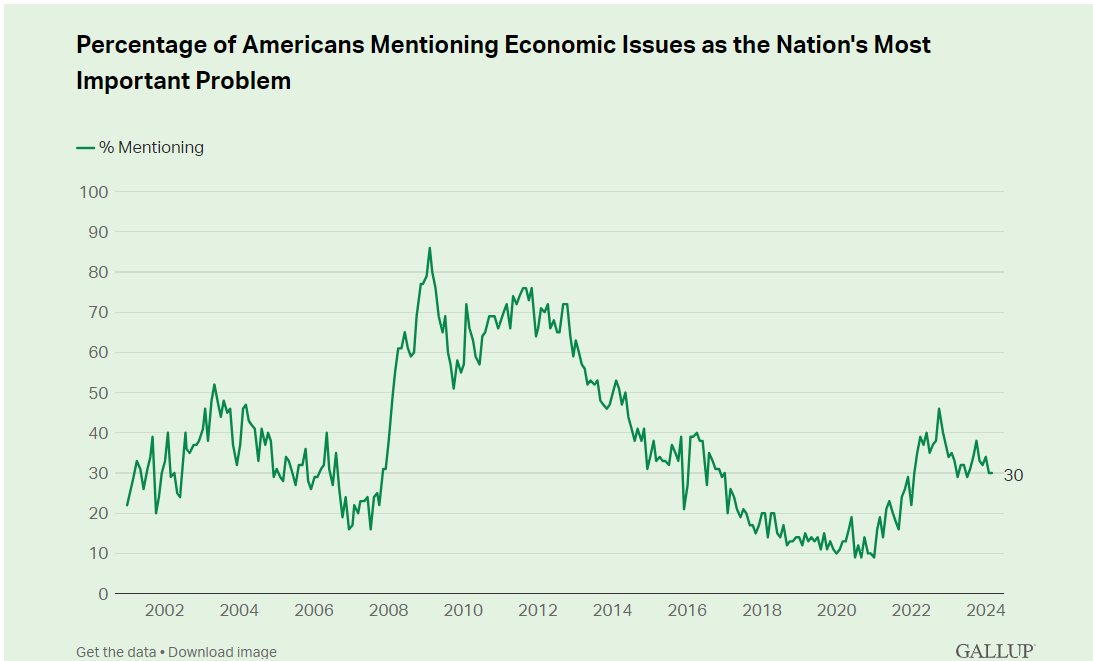 Government trust by party
Trust in government by party from Eisenhower to Biden








Center, P. R. (2023, September 19). Public Trust in Government: 1958-2023. Retrieved from Pew Research Center: https://www.pewresearch.org/politics/2023/09/19/public-trust-in-government-1958-2023/
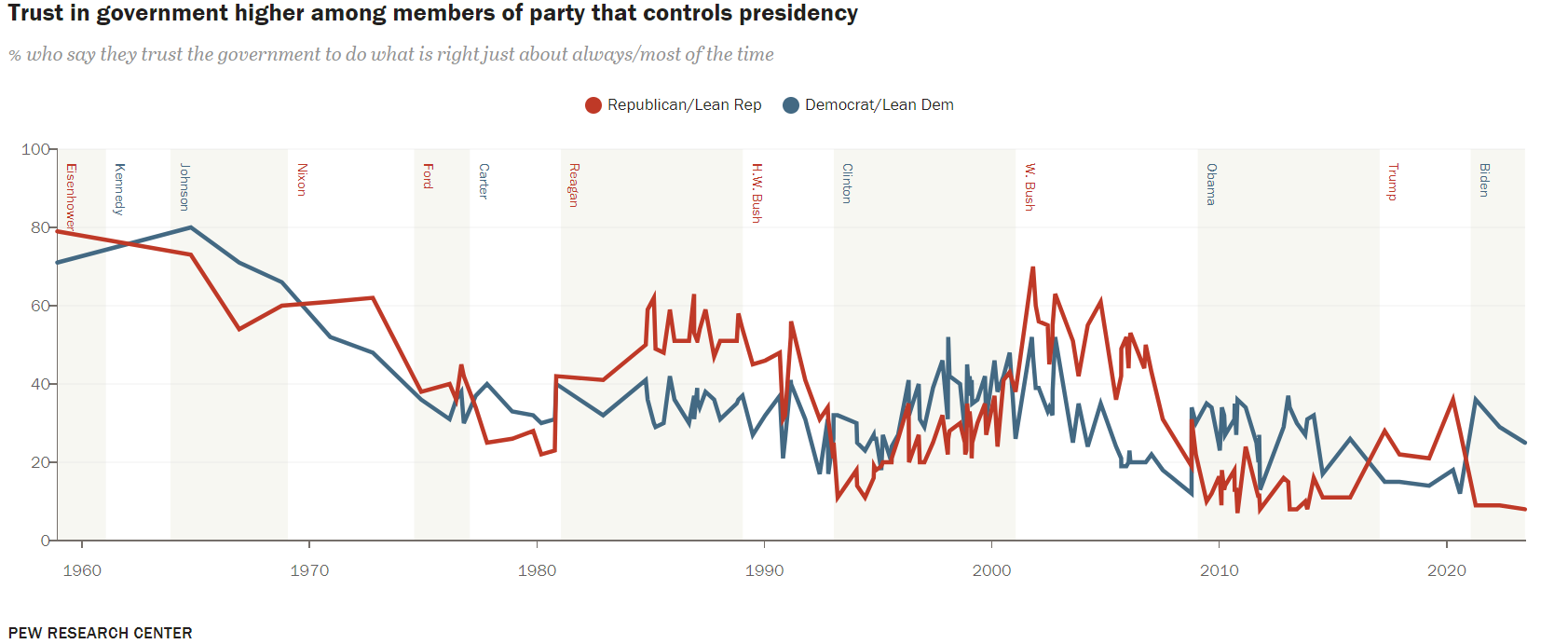 Findings and Limitations
Findings
Little connection
Partisanship matters more
Limitations
Limits of data
Inseparable issues
Bibliography
Berlemann, M., & Enkelmann , S. (2013). THE ECONOMIC DETERMINANTS OF U.S. PRESIDENTIAL APPROVAL. University of Lüneburg Working Paper Series in Economics , 1-47. Retrieved from Econstor.
Blinder, A. S., & Krueger, A. B. (2004). What Does the Public Know about Economic Policy, and How Does It Know It? National Bureau of Economic Research, 1-61. Retrieved from https://www.nber.org/system/files/working_papers/w10787/w10787.pdf
CAMPBELL, J. E. (2005). The Fundamentals in US Presidential Elections: Public Opinion, the Economy and Incumbency in the 2004 Presidential Election. Journal of Elections, Public Opinion and Parties, 73–83.
Center, P. R. (2023, September 19). Public Trust in Government: 1958-2023. Retrieved from Pew Research Center: https://www.pewresearch.org/politics/2023/09/19/public-trust-in-government-1958-2023/
Center, P. R. (n.d.). U.S. Survey Methodology. Retrieved April 2, 2024, from Pew Research Center: https://www.pewresearch.org/our-methods/u-s-surveys/u-s-survey-methodology/
Dickerson, B. (2015). Economic Perceptions, Presidential Approval, and Causality: The Moderating Role of the Economic Context. American Politics Research, 1037 –1065.
ENNS, P. K., KELLSTEDT , P. M., & MCAVOY, G. E. (2012). THE CONSEQUENCES OF PARTISANSHIP IN ECONOMIC PERCEPTIONS . Oxford Journals, 287-310.
Gallup. (n.d.). Economy. Retrieved April 1, 2024, from Gallup: https://news.gallup.com/poll/1609/consumer-views-economy.aspx
Gallup. (n.d.). Most Important Problem. Retrieved April 3, 2024, from Gallup: https://news.gallup.com/poll/1675/most-important-problem.aspx
Gallup. (n.d.). An Overview of Gallup's Presidential Approval Ratings. Retrieved March 30, 2024, from Gallup: https://news.gallup.com/poll/245606/update-gallup-presidential-approval-ratings.aspx
Gallup. (n.d.). Presidential Job Approval Center. Retrieved March 6, 2024, from Gallup: https://news.gallup.com/interactives/507569/presidential-job-approval-center.aspx
Monroe, K. R., & Laughlin , D. M. (1983). Economic Influences on Presidential Popularity among Key Political and Socioeconomic Groups: A Review of the Evidence and Some New Findings. Political Behavior, 309-345.
Soroka, S. N., Stecula, D. A., & Wlezien, C. (2015). It's (Change in) the (Future) Economy, Stupid: Economic Indicators, the Media, and Public Opinion. American Journal of Political Science, 59(2), 457-474. Retrieved from https://www.jstor.org/stable/24363577?searchText=Public+Opinion+economy+United+States&searchUri=%2Faction%2FdoBasicSearch%3FQuery%3DPublic%2BOpinion%2Beconomy%2BUnited%2BStates%26efqs%3DeyJjdHkiOlsiYW05MWNtNWhiQT09IiwiWTJoaGNIUmxjZz09Il0sImRpc2MiOlsiY0c5c
Walstad, W. B. (1997). The Effect of Economic Knowledge on Public Opinion of Economic Issues. The Journal of Economic Education, 28(3), 195-205. Retrieved from https://www.jstor.org/stable/pdf/1183198.pdf
Wu, D. H., Stevenson, R. L., Chen, C. H., & Guner, N. Z. (2002). The conditioned impact of recession news: A time‐series analysis of economic communication in the United States. International Journal of Public Opinion, 14(1), 19-36. Retrieved from file:///C:/Users/andre/Downloads/index%20(1).pdf